Легенда о Данко (по рассказу М.Горького «Старуха Изергиль»)
В жизни всегда есть место подвигу…
Романтизм –особый тип творчества, художественное направление, характерным признаком которого является отображение жизни вне реальных связей человека с окружающей действительностью, изображение исключительной личности, часто одинокой и неудовлетворенной настоящим, устремленной к далекому идеалу , находящейся в резком конфликте с обществом,  с людьми.
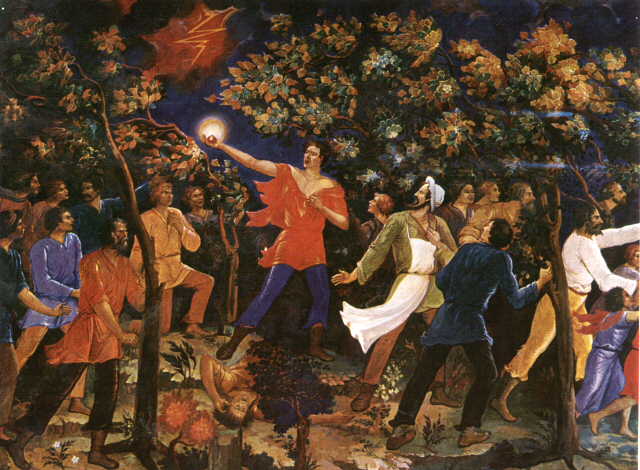 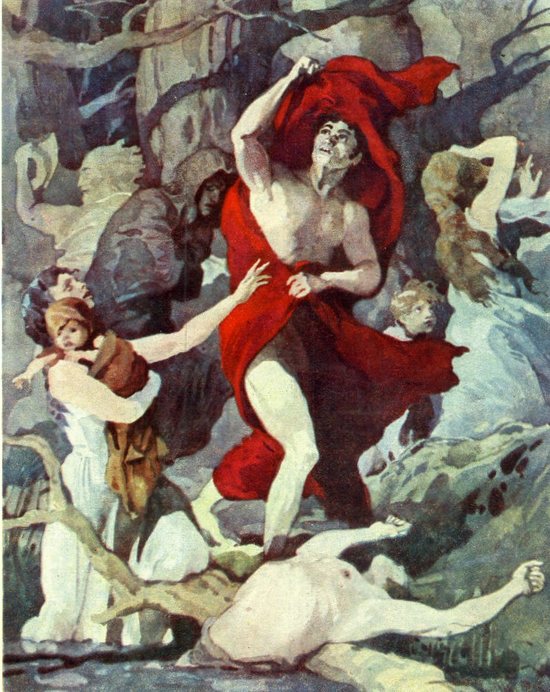 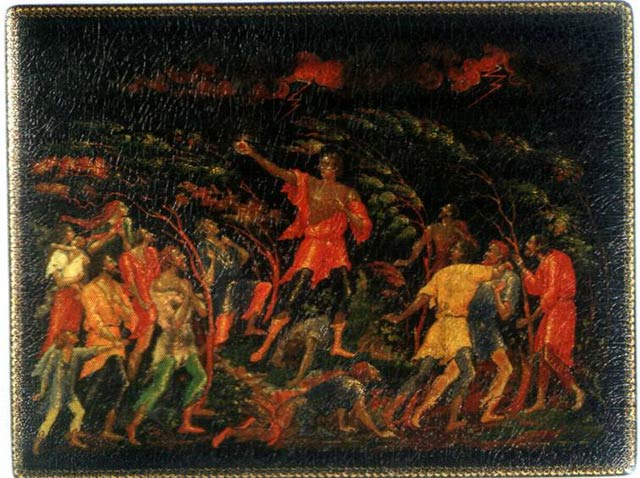 Данко вступает в противостояние с миром людей. Этот герой, жертвующий собой из любви к другим, попадает в положение отверженного.
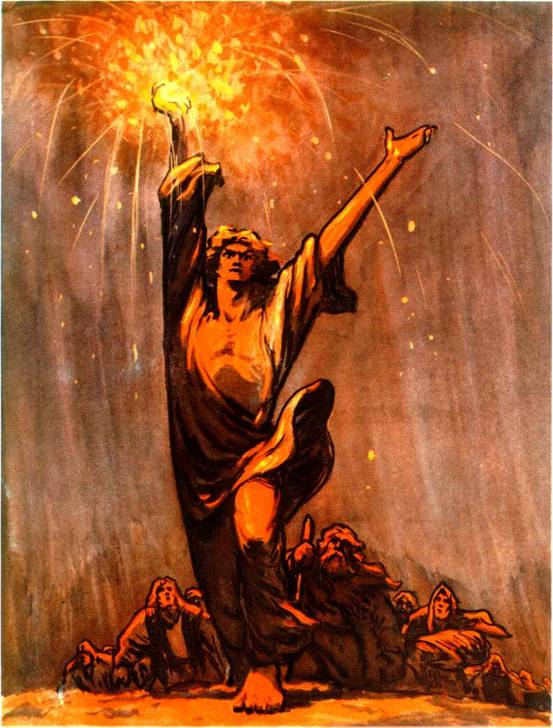 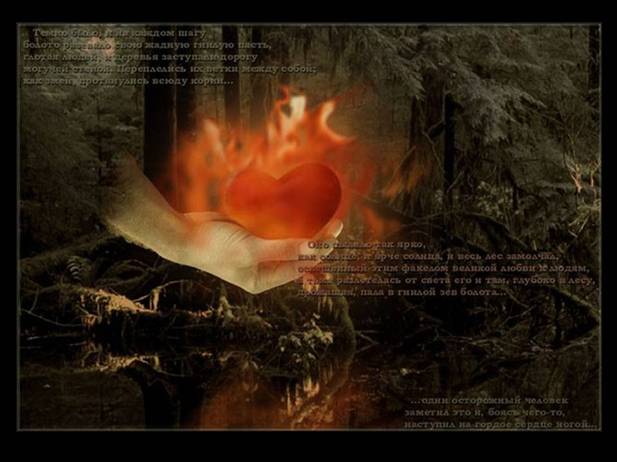 Какой поступок можно  назвать подвигом? Разумен или неразумен поступок Данко?Каким должен быть человек и как ему жить среди людей?